Week of August 29 – Class 1
INU 411, Unit 10
Rapid Write • September 3, 2011
The thing that I hate about …
professors is …
the opposite sex is …
TV is …
supermarkets is …
Concepción is …
the world is …
I don´t like working on weekends
UNIT 10
Eight Important Job Skills  p. 64
Can you solve problems?
Do you work well with people?
Can you use a computer?
Can you teach others how to do things?
Are you good at math and science?
Can you manage money well?
Do you speak other languages?
Can you manage other people?
Which of these skills do you think are the most important? Why?
Which skills do you have?
What is the most important job skill for a/an …
Can you solve problems?
Do you work well with people?
Can you use a computer?
Can you teach others how to do things?
Are you good at math and science?
Can you manage money well?
Do you speak other languages?
Can you manage other people?
marine biologist?
What is the most important job skill for a/an …
Can you solve problems?
Do you work well with people?
Can you use a computer?
Can you teach others how to do things?
Are you good at math and science?
Can you manage money well?
Do you speak other languages?
Can you manage other people?
flight attendant?
What is the most important job skill for a/an …
Can you solve problems?
Do you work well with people?
Can you use a computer?
Can you teach others how to do things?
Are you good at math and science?
Can you manage money well?
Do you speak other languages?
Can you manage other people?
detective?
What is the most important job skill for a/an …
Can you solve problems?
Do you work well with people?
Can you use a computer?
Can you teach others how to do things?
Are you good at math and science?
Can you manage money well?
Do you speak other languages?
Can you manage other people?
professor?
What is the most important job skill for a/an …
Can you solve problems?
Do you work well with people?
Can you use a computer?
Can you teach others how to do things?
Are you good at math and science?
Can you manage money well?
Do you speak other languages?
Can you manage other people?
travel and tourism employee?
What is the most important job skill for a/an …
Can you solve problems?
Do you work well with people?
Can you use a computer?
Can you teach others how to do things?
Are you good at math and science?
Can you manage money well?
Do you speak other languages?
Can you manage other people?
programmer at Apple?
What is the most important job skill for a/an …
Can you solve problems?
Do you work well with people?
Can you use a computer?
Can you teach others how to do things?
Are you good at math and science?
Can you manage money well?
Do you speak other languages?
Can you manage other people?
accountant?
Conversation – I need a job!
LISTEN 22
B. What else does the job require?
Speak at least one other language
NOTES
Gerunds with short responses
GERUNDS WITH SHORT RESPONSES
In English, a gerund is a verb that ends in –ing.
walking
talking
working
GERUNDS WITH SHORT RESPONSES
When you talk about something you’re good at (que haces bien) or something that you like or love, and also something you hate, it’s common to use a gerund.
I like traveling.
I hate working on weekends.
I’m good at using a computer.
GERUNDS WITH SHORT RESPONSES
When a person says an affirmative statement (doesn’t have a negative word) you can agree or disagree:
ejemplo 1 I love working on weekends.
GERUNDS WITH SHORT RESPONSES
When a person says an affirmative statement (doesn’t have a negative word) you can agree or disagree:
ejemplo 2 I am good at using a computer.
GERUNDS WITH SHORT RESPONSES
When a person says an negative statement you can agree or disagree.
How do you know something is negative?
NOT
don’t (do not)
can’t (cannot)
GERUNDS WITH SHORT RESPONSES
When a person says an negative statement you can agree or disagree.
ejemplo 1 I don’t mind working long hours.
same verb
GERUNDS WITH SHORT RESPONSES
When a person says an negative statement you can agree or disagree.
ejemplo 2 I’m not good at selling.
same verb
GERUNDS WITH SHORT RESPONSES
When a person says an negative statement you can agree or disagree.
ejemplo 3 I’m not interested in talking on the phone.
same verb
Practice
1. I’m good at solving problems.
So am I.
Practice
2. I can’t stand making mistakes.
I don’t mind.
Practice
3. I love eating at McDonald’s.
Gross! I don’t.
Practice
4. I enjoy learning foreign languages.
I do too!
Practice
5. Selena loves listening to Justin Bieber.
Well, I don’t.
Practice
6. I’m not good at making decisions quickly.
Oh, I am.
affirmative
Activity 3, Part A
negative
I don’t like…
I’m not very good at…
I’m good at…
I hate…
I can’t stand…
I’m interested in…
I don’t mind…
I enjoy…
(no hay “not”)
Activity 5, p. 66
LISTEN
Activity 6, p. 66
Pair work:
IN ENGLISH, ask your partner how they feel about each chore.
NOTES — Gerunds with short responses (Unit 10)         Name__________________________ • Date__________________
ejemplo 1 _______________________________
   agree		disagree

ejemplo 2 _______________________________
   agree		disagree

ejemplo 3 _______________________________
   agree		disagree

PRACTICE
___________________________________ (affirmative /  negative)
___________________________________ (agree /  disagree)
2.    ___________________________________ (affirmative /  negative)
___________________________________ (agree /  disagree)
3.    ___________________________________ (affirmative /  negative)
___________________________________ (agree /  disagree)
4.    ___________________________________ (affirmative /  negative)
___________________________________ (agree /  disagree)
5.    ___________________________________ (affirmative /  negative)
___________________________________ (agree /  disagree)
6.    ___________________________________ (affirmative /  negative)
___________________________________ (agree /  disagree)

Activity 3, Part A (p. 65)
I don’t like ______________________.
I’m not very good at ______________________.
I’m good at ______________________.
I hate ______________________.
I can’t stand ______________________.
I’m interested in ______________________.
I don’t mind ______________________.
I enjoy ______________________.
In English, a __________ is a verb that ends in -______
______________, ____________, ______________

When you talk about something you’re _________________ or something that you _________, and also something you ________, it’s common to use a __________.
• ____________________________
• ____________________________
• ____________________________

When a person says an ____________ statement (don’t have a negative word) you can _________or ___________:
ejemplo 1 _______________________________
   agree		disagree


ejemplo 2 _______________________________
   agree		disagree


When a person says an _____________ statement you can agree or disagree.
How do you know that something is __________?
______________ (                    )
______________ (                    )
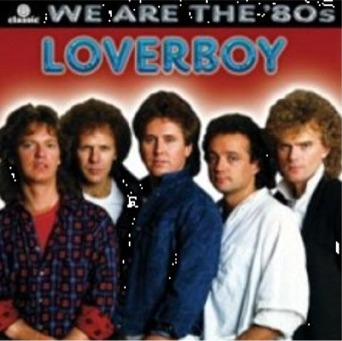 Song: Everybody’s Working for the WeekendArtist: LoverboyGenre: PopYear: 1993
watching
working
Everyone's 1. ___________, to see what you will doEveryone's 2. __________ at you, ohEveryone's 3. _____________, will you come out tonightEveryone's 4. __________ to get it right, get it rightEverybody's 5. _________for the weekendEverybody wants a little romanceEverybody's 6. _________ off the deep endEverybody needs a second chance, ohYou want a piece of my heartYou better start from startYou wanna be in the showCome on baby lets goEveryone's 7. ________ to see if it was youEveryone wants you to come throughEveryone's 8. _________ it'll all work outEveryone's 9. _________ they're holding outEverybody's 10. ________for the weekendEverybody wants a little romanceEverybody's 11. _________ off the deep endEverybody needs a second chance, ohYou want a piece of my heartYou better start from startYou wanna be in the showCome on baby lets go(quick break)You want a piece of my heartYou better start from startYou wanna be in the showCome on baby lets goYou want a piece of my heartYou better start from startYou wanna be in the showCome on baby lets go
looking
wondering
going
trying
VIDEO???
working
going
looking
hoping
waiting